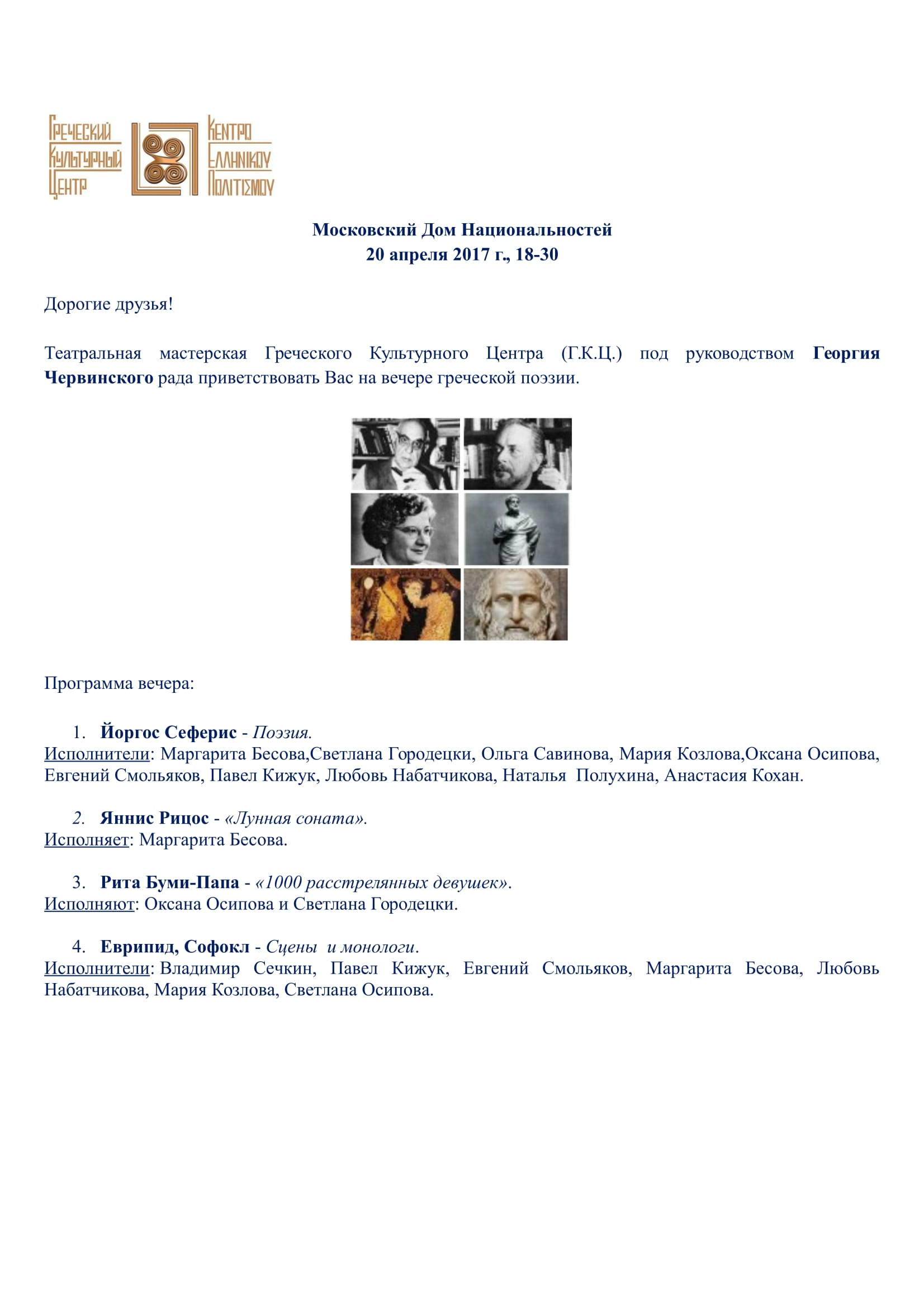 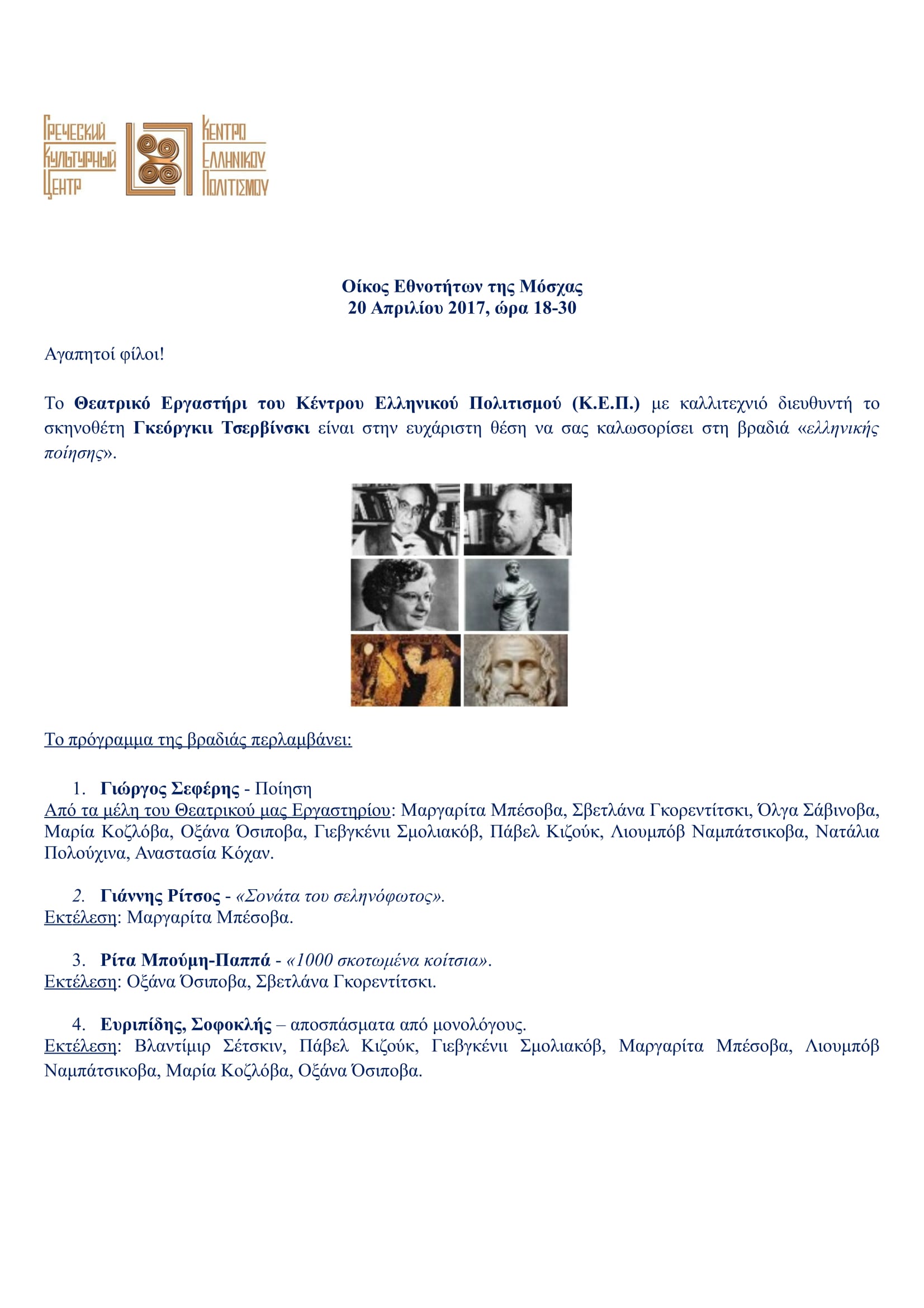 Γιώργος Σεφέρης
Йоргос Сеферис
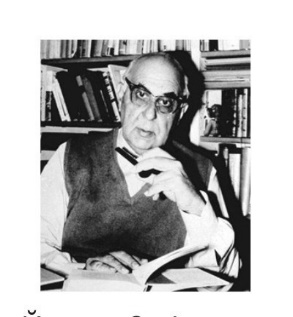 Ἐπιτύμβιο στὴ Γάτα μου τὴν Τούτη

Εἶχε τὸ χρῶμα τοῦ ἔβενου τὰ μάτια τῆς Σαλώμης
ἡ Τούτη ἡ γάτα ποὺ ἔχασα· διαβάτη, μὴ σταθεῖς.
Βγῆκε ἀπ᾿ τὸ χάσμα ποὺ ἔκοβε στῆς μέρας τὸ σεντόνι
τώρα νὰ σκίσει δὲν μπορεῖ τοῦ ζόφου τὸ πανί.

Ἄγκυρα 22. 8. 1949
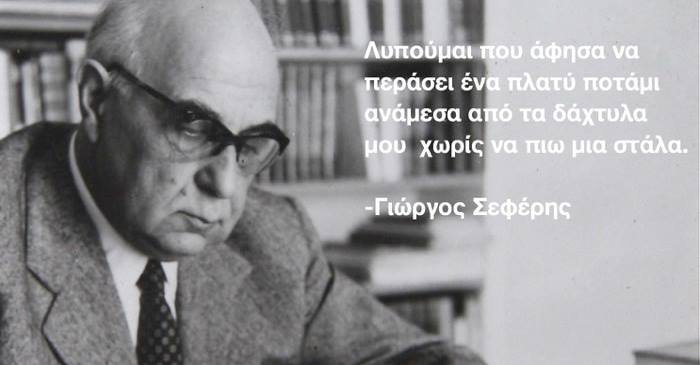 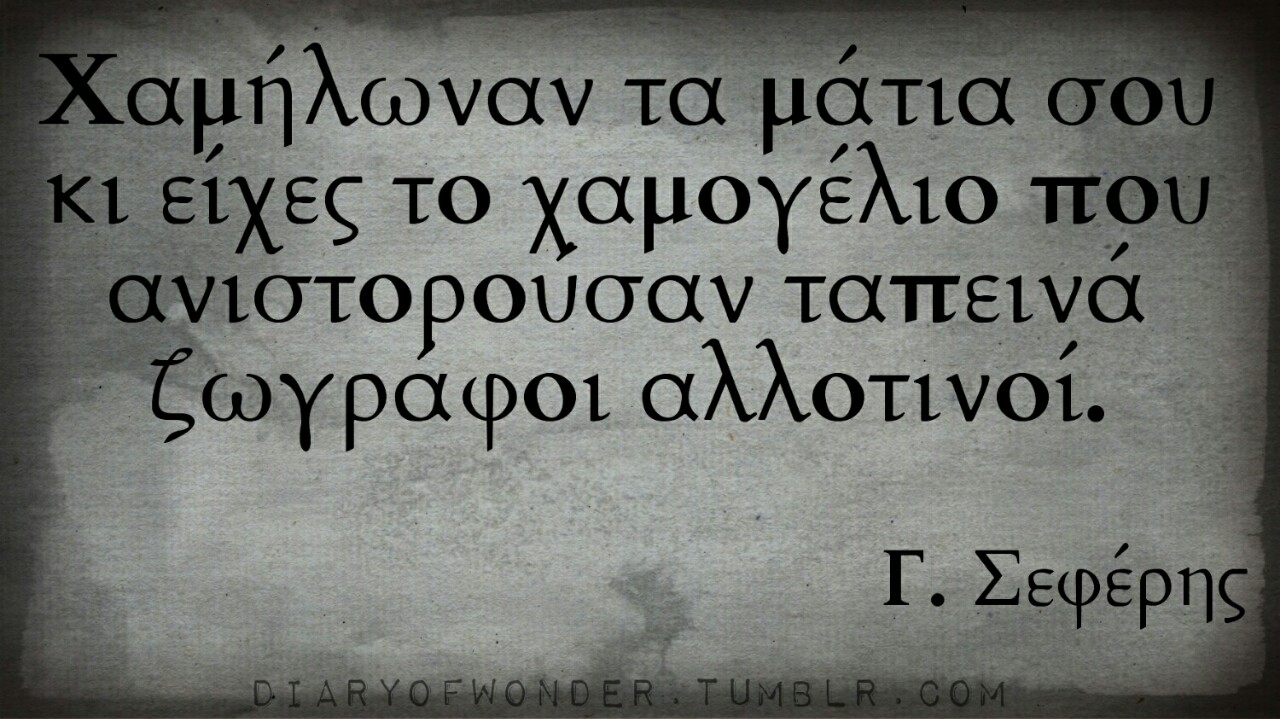 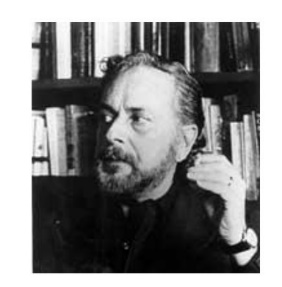 Γιάννης Ρίτσος
Яннис Рицос
Ἄφησέ με νἄρθω μαζί σου. Τί φεγγάρι ἀπόψε! 
Εἶναι καλό τό φεγγάρι, — δέ θά φαίνεται 
πού ἀσπρίσαν τά μαλλιά μου. Τό φεγγάρι 
θά κάνει πάλι χρυσά τά μαλλιά μου. Δέ θά καταλάβεις.
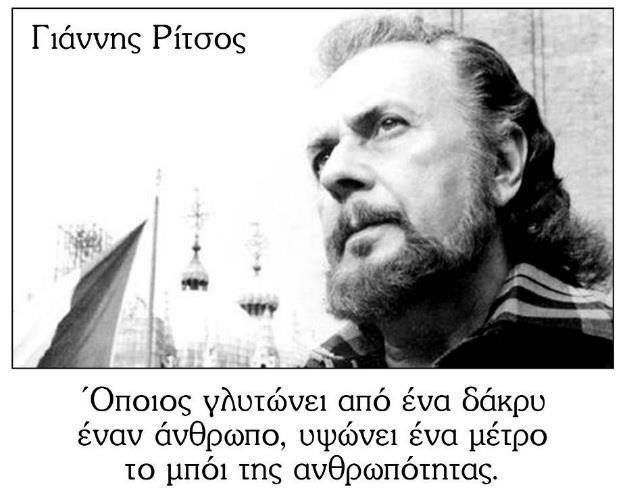 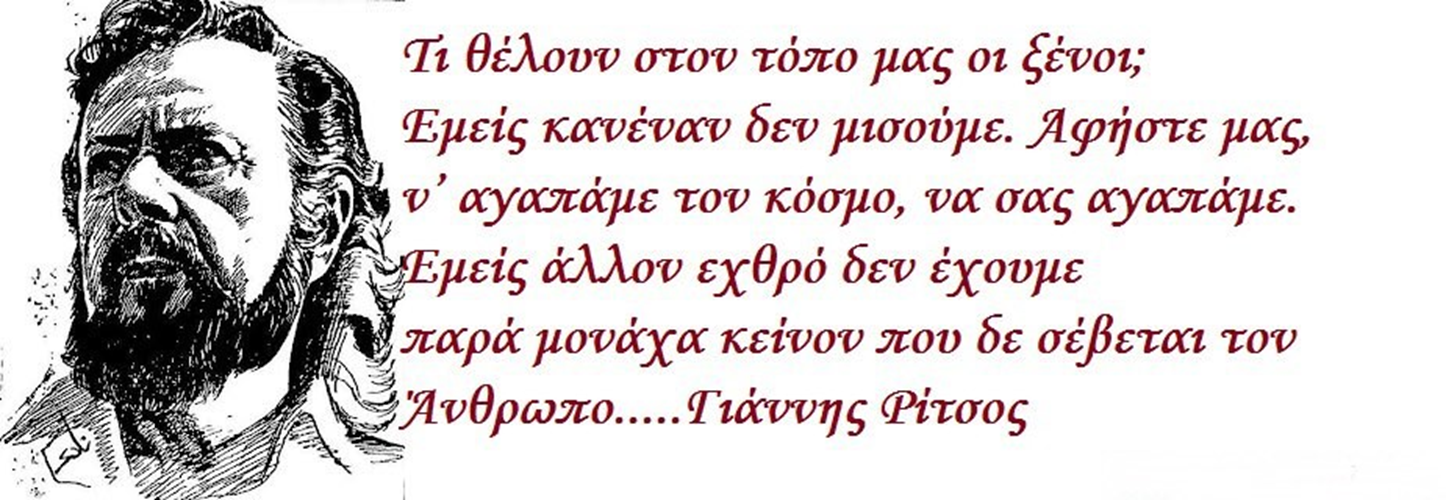 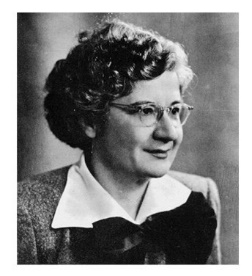 Ρίτα Μπούμη-Παππά
Рита Буми-Папа
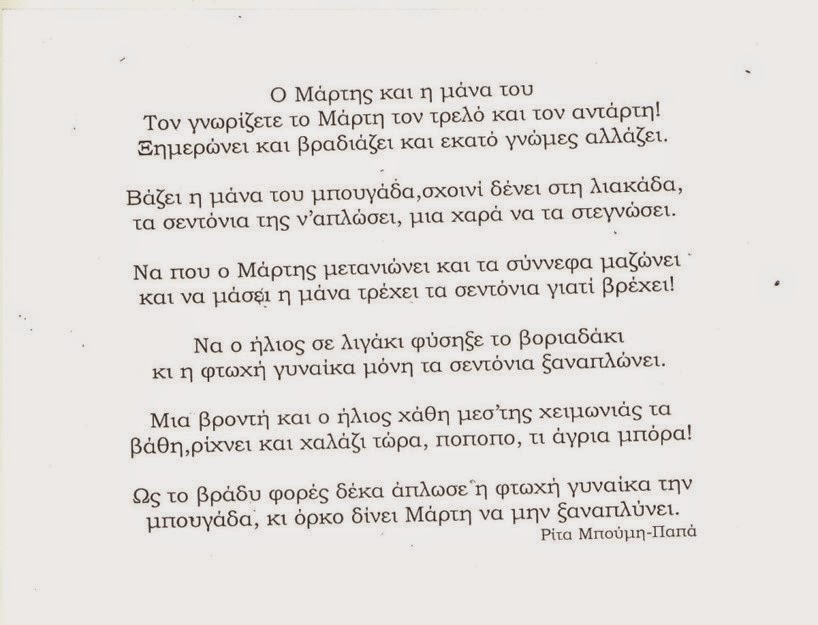 Ευριπίδης
Еврипид
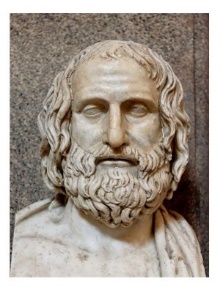 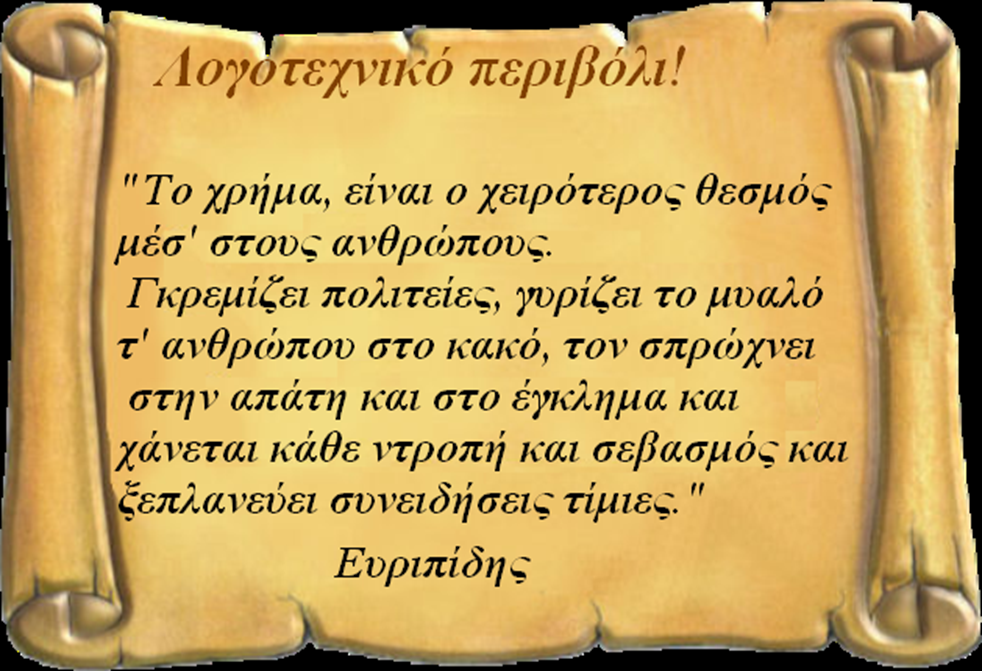 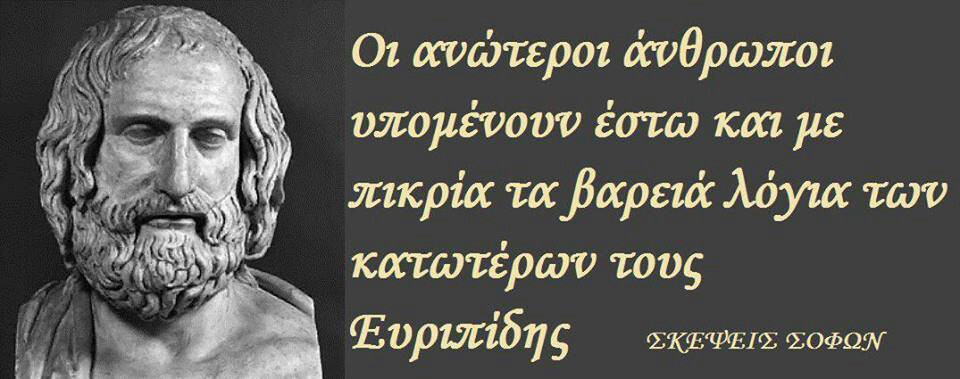 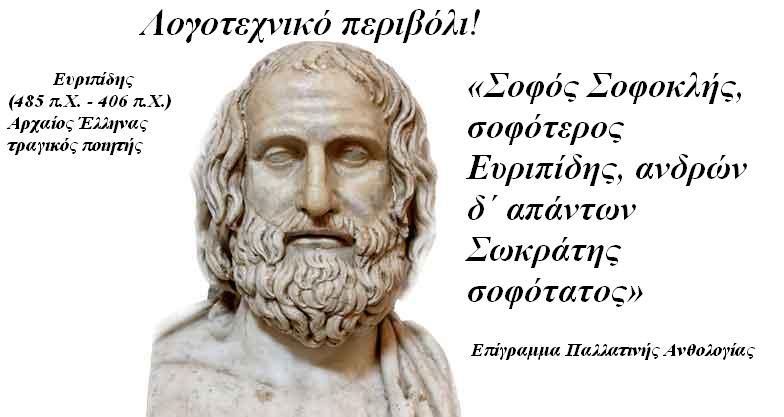 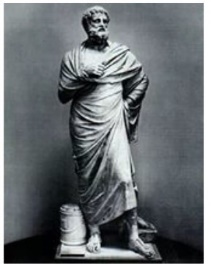 Σοφοκλής
Софокл
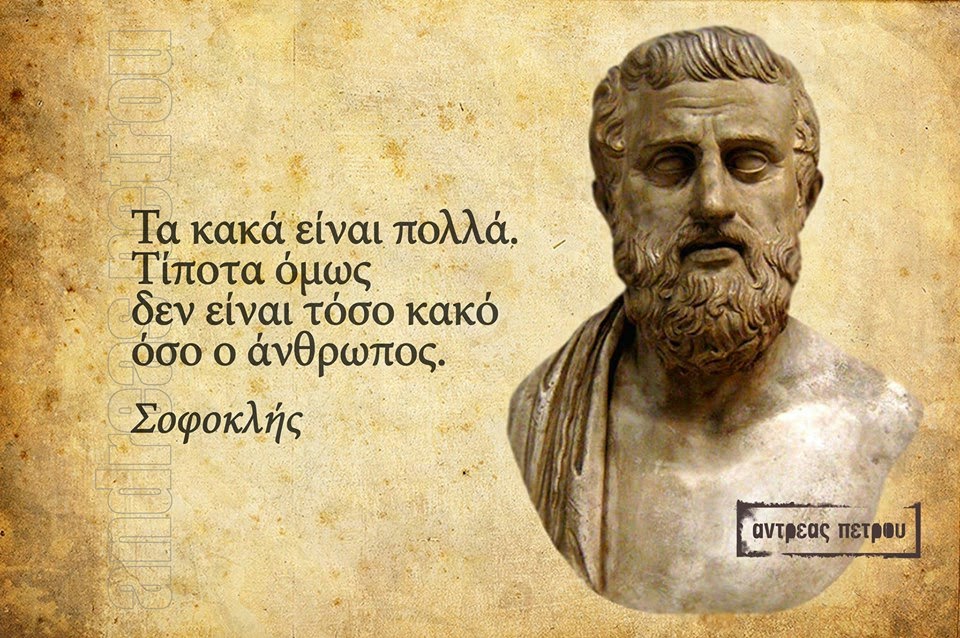 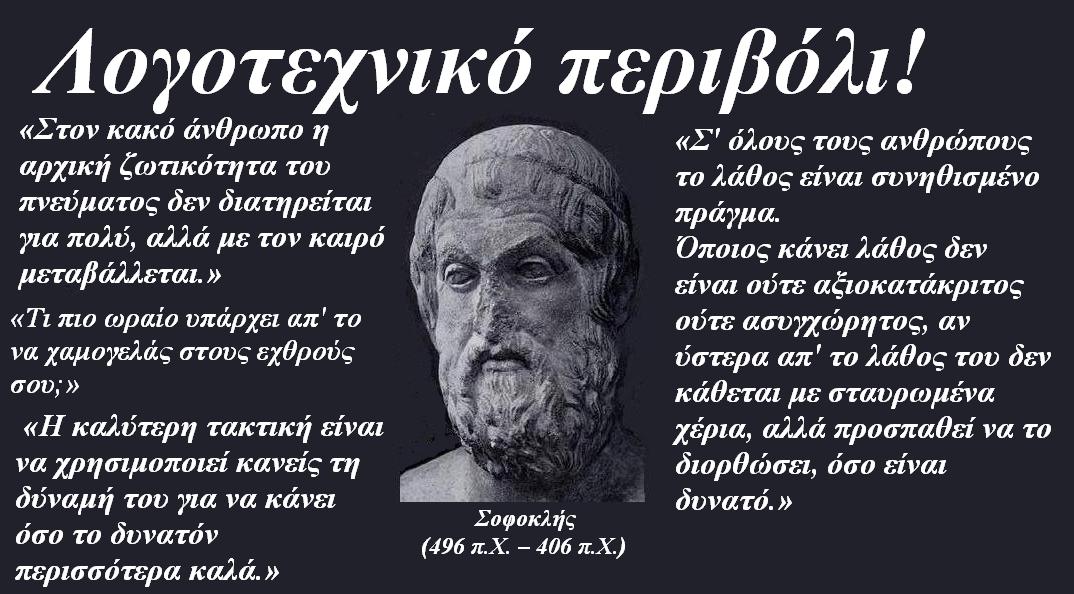 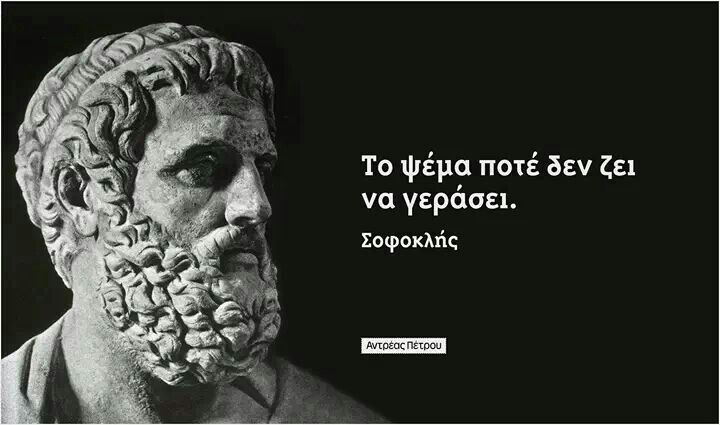 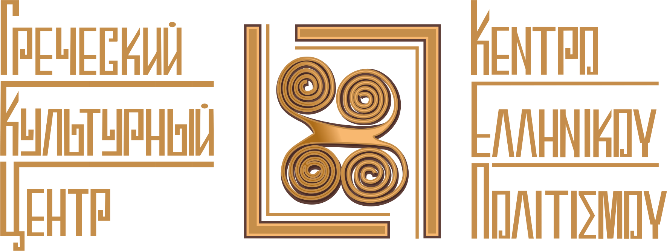